TEHNIŠKI DAN – KAKO PREMIKAMO PREDMETE
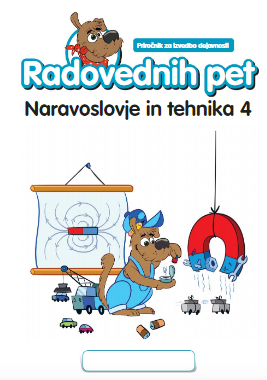 PRIROČNIK ZA IZVEDBO DEJAVNOSTI RADOVEDNIH 5
4. DEJAVNOST
Večino pripomočkov za izdelavo vozička imate v naravoslovni škatli.
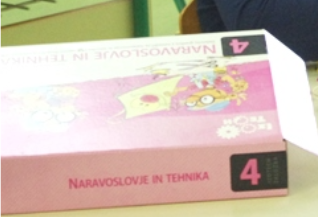 V škatli  pa nimate žage in brusnega papirja. Prosite starše, da vam ju posodijo.
Pri uporabi žage bodite previdni.
Nikoli ne žagajte proti svoji roki, da se ne poškodujete.
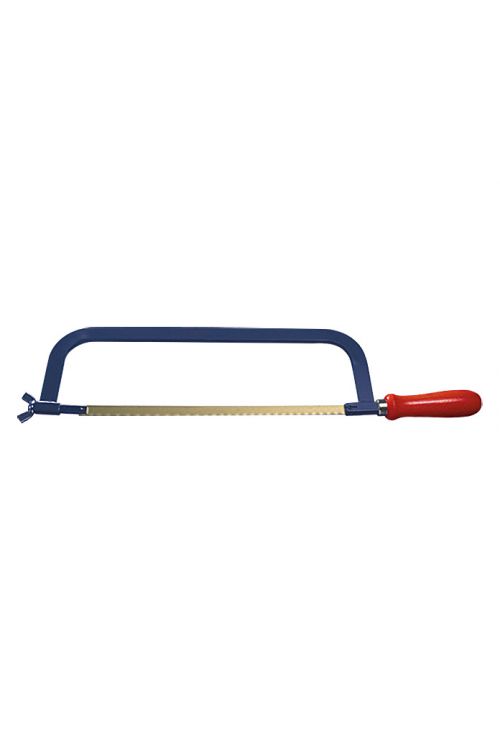 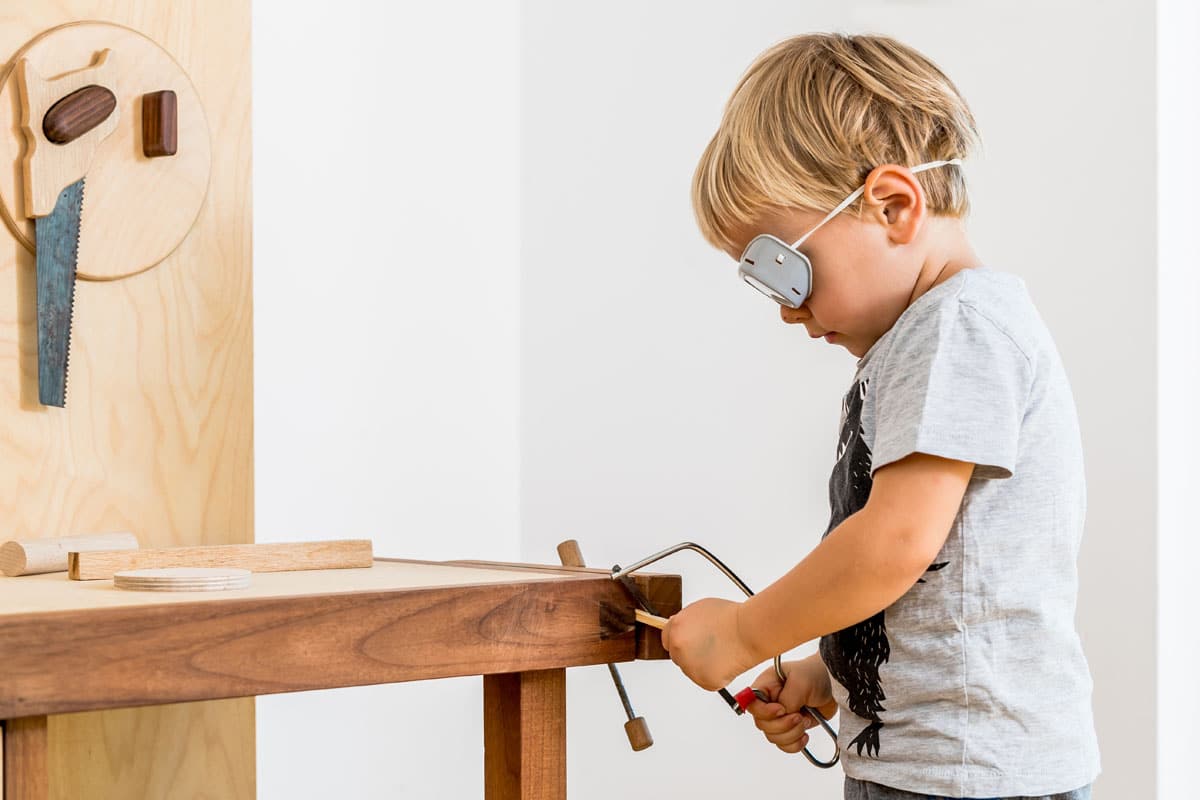 Pred začetkom dela si zaščitite mizo in pripravite vse potrebno.
Natančno sledite navodilom v priročniku stran 16 in 17.






Ne izpustite 9. naloge.
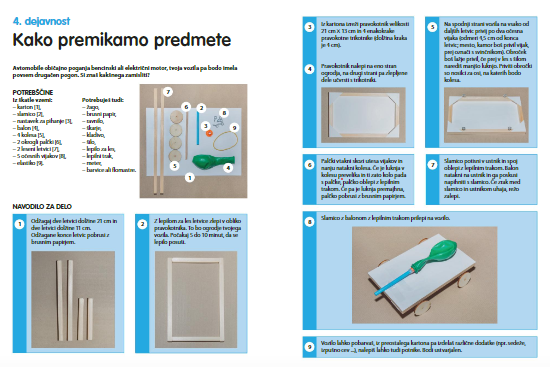 Ko boste voziček naredili, rešite še naloge na strani 18 in 19.
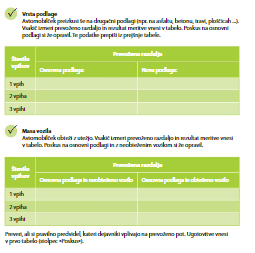 NEKAJ IZDELKOV
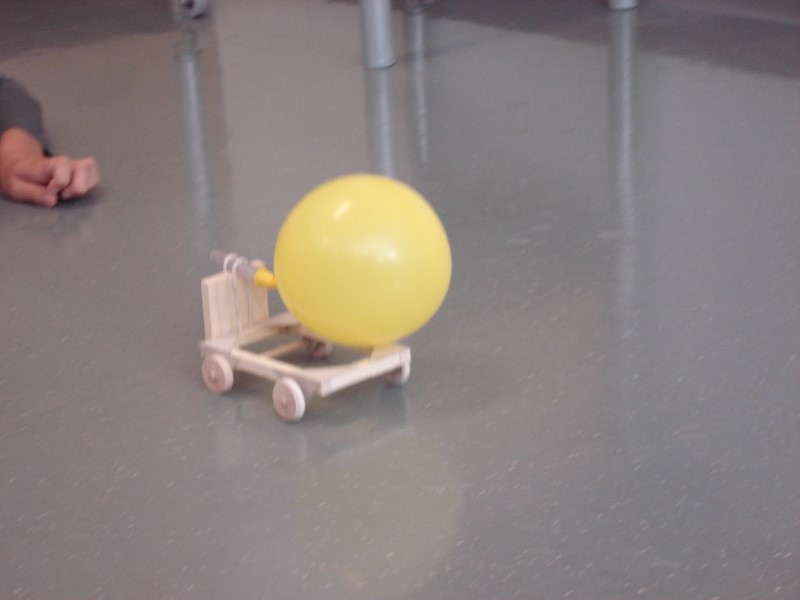 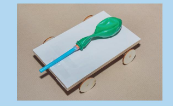 VAŠE IZDELKE NAMA BOSTE PREDSTAVILI  NA ČETRTKOVEM ZOOM-u
DODATNA NALOGA – ZA RADOVEDNE ( STRAN 19,20 in 21) - REŠI KDOR ŽELI.
VELIKO ZABAVE IN

 USTVARJALNOSTI PRI DELU